Unit 1  Dream homes
Welcome to the unit
WWW.PPT818.COM
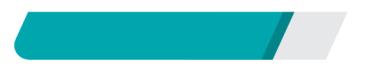 课前自主预习
town
Canada
Japan
Russia
London
country
live in a palace
the capital of
紧邻，在……近旁
想要做某事
live                 in
a                  palace
next                to
your           favourite
The             biggest           one
Which         country
from
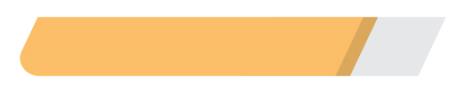 课堂互动探究
词汇点睛
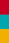 1　next to 紧邻，在……近旁
[观察] I'd like to live next to a restaurant.
我想住在一家餐馆附近。
[探究] next to 为介词短语，意为“紧邻，在……近旁”，相当于beside或near。
[辨析] beside, near与next to
活学活用
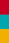 他旁边的那位女士是我的姑姑利兹。
The woman ________ ________ him is my aunt Liz.
next             to
2　 country n. 国家
[观察] Which country is this photo from, Simon?
西蒙，这张照片来自哪个国家？
[探究] country作可数名词，意为“国家”，其复数形式为 ________。
China is a country with a long history. 
中国是一个历史悠久的国家。
countries
[拓展] country作名词，还可译为“农村，乡下”，相当于countryside。
My grandparents live in the country/countryside. 
我的祖父母住在乡下。
活学活用
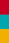 根据句意及汉语提示完成句子
There are many  ________ (国家) in the world, such as Britain, Russia and France.
countries
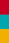 句型透视
1　 Would you like to live in a palace, Eddie? 
         埃迪，你想住在宫殿里吗？
[探究] would like是动词短语，意为“想要；愿意”，相当于want，但比want语气委婉、客气。其中would是情态动词，可缩写为________。would like没有人称和数的变化，其后可接名词、代词或动词不定式。
'd
Lucy would like some eggs. 
露西想要一些鸡蛋。
We would like to watch TV after school. 
放学后，我们想要看电视。
[拓展] would like的固定句型：
(1)“Would you like some…？”意为“你想要一些……吗？”。该句型常用于征求对方的意见。其肯定回答常用“Yes, please.”，否定回答常用“No, thanks.”
—Would you like/love some apples? 你想要一些苹果吗？
—Yes, please. 是的，我想要。
(2)“Would you like to…？” 意为“你愿意去做……吗？”该句型表示向对方有礼貌地提出建议或发出邀请。肯定回答常用“Yes, I'd like/love to.”或“That sounds great.”，否定回答常用“I'd like/love to, but…”或“Thank you, but I'm afraid…”
—Would you like to play football with me?
你想要和我一起踢足球吗？
—I'd like/love to, but I'm too busy. 我非常愿意，但我太忙了。
(3)would like sb. to do sth.意为“想要某人做某事”。
I would like you to take a walk with me. 
我想要你和我一起散步。
活学活用
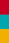 (1)2018·十堰改编—Would you like to travel with me after this exam?
—________ I can't wait.
A．That's all right.    B．Of course not.
C．Yes, I'd love to.     D．What a pity!
C
【解析】考查情景交际。句意：“这次考试结束后，你想和我一起去旅行吗？”“是的，我想去。我等不及了。”“That's all right.”意为“不客气”；“Of course not.”意为“当然不行”；“Yes, I'd love to.”意为“是的，我想去”；“What a pity！”意为“真遗憾”。故选C。
(2)2018·云南—Would you like more dumplings, Harry?
—________. I'm full.
A．Yes, please
B．No way
C．No, thanks
D．All right
C
2　 —Which is your favourite? 你最喜欢哪一家？
           —The biggest one in Fifth Street! 
          第五大街上最大的那家！
[探究] (1)favourite作名词，意为“特别喜爱的人或物”，是 ________(可数/不可数)名词。 
These biscuits are great favourites with the children. 
孩子们特别喜欢这些饼干。
可数
(2)biggest意为“最大的”，为形容词big的 ________。形容词最高级前通常需加定冠词the。
Shanghai is the biggest city in China. 
上海是中国最大的城市。
(3)one作代词，指已经出现的 ________(同类/不同类)可数名词中的任意一个，表示泛指。
I have no pen and I want to buy one. 我没有钢笔，我想买一支。
最高级
同类
[拓展] (1)favourite还可用作形容词，意为“最喜爱的”。
Football is my favourite sport. 
足球是我最喜爱的运动。
(2)it作代词，指代前面提到的那个单数名词，表示特指。
My dad buys a brown bike for me, and I like it very much. 
我爸爸给我买了一辆棕色的自行车，我非常喜欢它。
活学活用
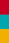 (1)根据汉语意思完成句子
盒子里那个最小的飞机模型是我的最爱。
________ ________ model plane in the box is ________ ________.
The            smallest
my            favourite
(2)单项选择
2018·滨州—Nick, I lost my pen and I couldn't find ________ anywhere.
—There are many pens in that box. Just take ________.
A．it; it　　B．it; one     C．one; it　  D．one; one
B
【解析】考查代词的用法。句意：“尼克，我的钢笔丢了，我到处都找不到它。”“盒子里有很多钢笔。尽管拿一只。”one指代前面提到的同类的人或物；it指代前面提到的同一物。故选B。